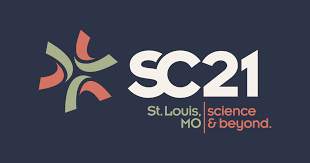 BoF Submission
Architectures and Networks
Options for BoF times: Tues-Thurs 12:15pm-1:15pm, Tues-Wed 5:15-6:15 pm
Relevance to HPC audience, roadmap, audience discussion, presentations, expected action
Session format
Solving the Fabric Management Gordian Knot
The OpenFabrics Alliance (OFA), together with its partners, the DMTF, SNIA, and the Gen-Z Consortium, are developing a proof-of-concept new, open source, fabric management ‘framework’ to accelerate the development and deployment of network fabric management applications and tools.  In a world of increasingly diverse fabrics and complex computational tasks posed by e.g. modern HPC problems, machine learning applications, cloud-based deployments, enterprise challenges, and more, a common fabric management framework provides advancement in management simplicity.
This BoF seeks requirements and inputs on managing the HPC fabric from network fabric, storage, and security communities, as well as, open  participation in the OFA OFMF Working Group.
Solving the Fabric Management Gordian Knot
Long Description – 500 words
The emergence of multiple high-performance fabrics, (InfiniBand, Gen-Z, Slingshot, others), together with the increasingly complex problems being tackled today, is creating diverse requirements for an array of fabric management tools and applications needed to operate modern computing systems. Developers of such tools and management applications, in turn, are faced with a complex permutation of fabrics, but with no common way of querying or manipulating such fabrics. The victims of this conundrum are System Administrators and others who design, deploy, maintain, and use any sort of fabric-based computing system and must supply their users with reliable, high performance systems. This includes systems for machine learning, cloud-based systems, enterprise environments, and high-performance computing.
The OpenFabrics Alliance is launching an effort to design and develop an open, fabric management framework designed to help slice through this Gordian Knot.  This so-called fabric management framework consists of a set of common tools describing the underlying fabric in an abstract way along with APIs and methods to manipulate the models and hence affect the fabric. The resulting framework is intended to be used by providers to deliver services such as security services, switch and end point inventories, route management, telemetry, performance and diagnostics services, and more.
Solving the Fabric Management Gordian Knot
This BoF is targeting communities of:
Fabric developers and providers
Developers of fabric management solutions and tools such as automation, composition, and orchestration tools, 
Those developing solutions that rely on accurate, easy access to fabric information such as workload managers, task brokers, telemetry services, operations management and performance tuning applications
This BoF is a Call to Action for those communities to discuss fabric management use cases, provide feedback on the most urgent set of problems facing them and to collect initial requirements.  
We are also trolling for members to join a prospective new OpenFabrics Alliance working group, called the OpenFabrics Management Framework Working Group (OFMF WG) to participate in the design and development of the proposed framework.
Solving the Fabric Management Gordian Knot
Session Format Information – 150 words
The session format will be modeled similar BoFs hosted by the OpenFabrics Alliance at its 2020 and 2021 Virtual Workshops.  The format consists of
A presentations (10-15 minutes) illustrating both the problem and the proposed solution.  
A guided discussion (45-50 minutes) led by members of the OFMF Working Group consisting of a series of questions put to the audience and facilitation designed to stimulate discussion in specific areas.
Solving the Fabric Management Gordian Knot
Panelists –
Michael Aguilar, Russ Herrell, Jeff Hilland, Richelle Ahlvers, Erich Hanke